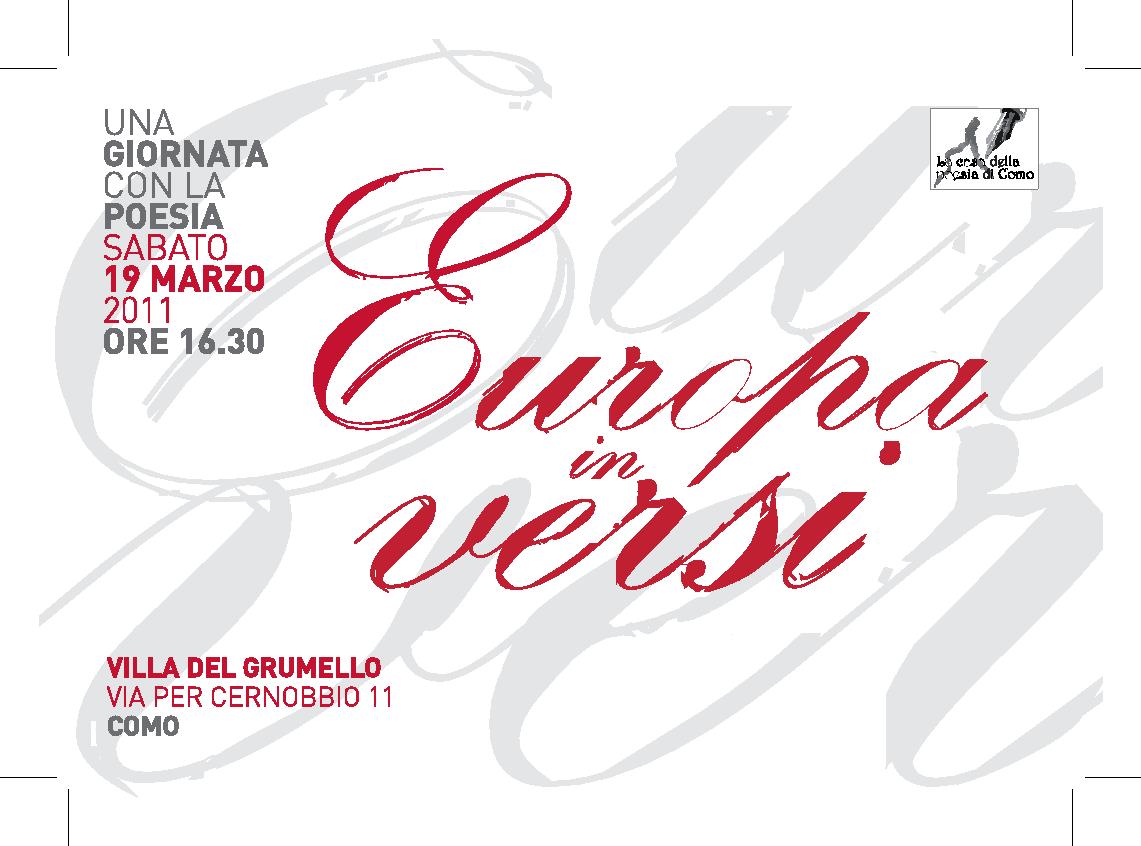 I numeri di Europa in versi
Europa in versi 2011: più di 250 presenze     
Europa in versi 2012: più 300 presenze
Europa in versi 2013: più di 350 presenze
Europa in versi 2014: oltre 400 presenze
Europa in versi 2015: Raggiunte di nuovo le 
                                           400 presenze!

Un Festival Internazionale di poesia 
in continua crescita
I NUMERI DELLE RASSEGNE STAMPA: IL SUCCESSO DELLA POESIA
Più di 70 articoli per ogni edizione , e più di 100 all’edizione 2014 tra testate nazionali, regionali e comasche, svizzere , belga, portoghesi; 
ampia visibilità sui siti:
Rassegna della Cultura Europea, 
 Antenna Europe Direct Regione Lombardia
 Culture, Identità e Autonomie Regione Lombardia
 Istituti Culturali Francese, Polacco, Spagnolo, Tedesco, Austriaco, Belga, Rumeno  
 interviste al TG3 Regionale, Espansione TV,  Radio della Svizzera Italiana, Rai Radio 2, Radio Popolare,Radio Lombardia, Radio Ciao Como.
Rassegna stampa Europa in versi 2011
Rassegna stampa Europa in versi 2012
Rassegna della Cultura Europea
Rassegna stampa Europa in versi  2014
Rassegna stampa Europa in versi  2014
Europe Direct Lombardia
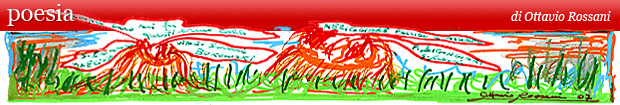 Giornata Mondiale della Poesia/7.
Domani a Como, nella Villa del Grumello, il festival “Europa in versi”
Oggi è la Giornata Mondiale della Poesia. Ma come tutti gli anni, molte iniziative hanno luogo oggi, ma alcune sono state anticipate a ieri, e molte altre vengono posticipate a domani e anche nei giorni seguenti. Qui diamo notizie soltanto di poche manifestazioni, nelle quali abbiamo verificato la presenza dei maggiori rappresentanti della poesia italiana e straniera.
Domani, a partire dalle 14.15, si terrà a Villa del Grumello a Como, Europa in versi. Il suono e il senso: un’origine comune, festival di poesia organizzato da La Casa della Poesia di Como.
In questa quarta edizione del festival, poesia e musica si fonderanno in un insieme armonico di parole e suoni: i linguaggi della poesia e della musica hanno, infatti, un’origine comune e sono da sempre legati da ritmo, armonia e suono.
Come ogni anno, saranno invitati a leggere le loro poesie alcuni dei maggiori poeti contemporanei italiani, tra cui Giuseppe Conte, Ida Travi, e Mario Santagostini. Ad essi si aggiungeranno i poeti stranieri: Luisa Castro, José María Micó, con il recital “Caleidoscopio” (poesie musicate dall’autore e interpretate dalla cantante Marta Boldú), Juan Vicente Piqueras, che leggerà i suoi testi accompagnato dal violino del musicista Jamal Ouassini. Inoltre parteciperanno João Carlos Nunes Abreu dalla Penisola Iberica; Doris Kareva dall’Estonia; Tuğrul Tanyol dalla Turchia; Andrey Alyakin e il grande poeta, traduttore e critico letterario Evgenij Solonovich dalla Russia. Nella sezione dedicata ai giovani poeti saranno presenti Anna Belozorovich e Laura Di Corcia. 
Il Festival sarà introdotto da personaggi di spicco del mondo della cultura italiana tra cui Giovanni Tesio, filologo e critico letterario, e Maurizio Cucchi, poeta e critico. Interverrà anche il critico Vincenzo Guarracino, uno dei maggiori specialisti su Leopardi, che tratterà il rapporto tra il poeta di Recanati e la musica.
Inoltre, anche quest’anno, Mario Santagostini terrà una “Bottega di poesia”, offrendo un parere gratuito e preziosi consigli a tutti coloro che scrivono versi. pPer partecipare, bisogna iscriversi telefonando al numero 344.0309088 oppure via mail all’indirizzo lacasadellapoesiadicomo@gmail.com.
Saranno coinvolti anche anche i Docenti e gli allievi del Conservatorio “G. Verdi” di Como: gli studenti del Dipartimento di Musica Elettronica riprodurranno brani acusmatici composti sul timbro della voce di ciascun poeta, mentre quelli dei corsi di Musica Classica eseguiranno brani liederistici. Ci sarà un intervento del coro diretto dal giovane Direttore d’Orchestra e compositore Alessandro Cadario e brani di musica lirica interpretati dal soprano Consuelo Gilardoni. Previsti anche incontri tra studenti delle scuole superiori di Como e i poeti.
Infine, gli studenti dell’Università dell’Insubria saranno coinvolti nell’organizzazione dell’evento e avranno anche il compito di accogliere i poeti e il pubblico.
Rassegna stampa Europa in versi 2015
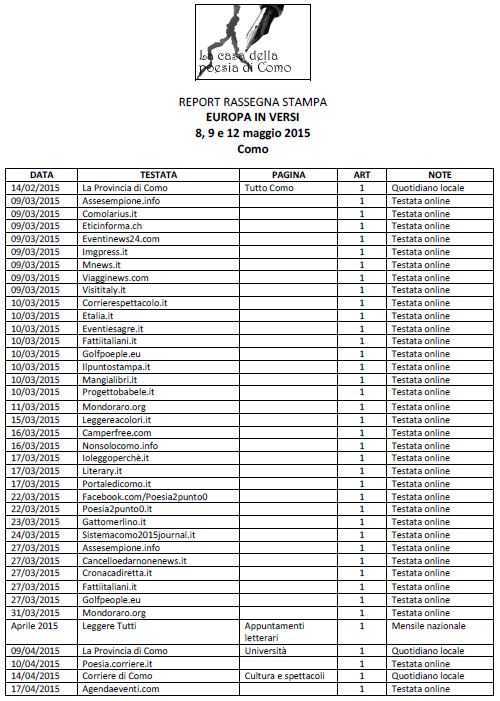 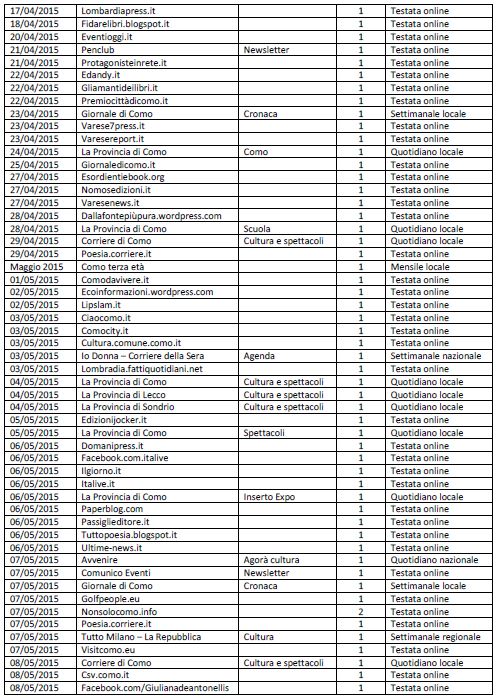 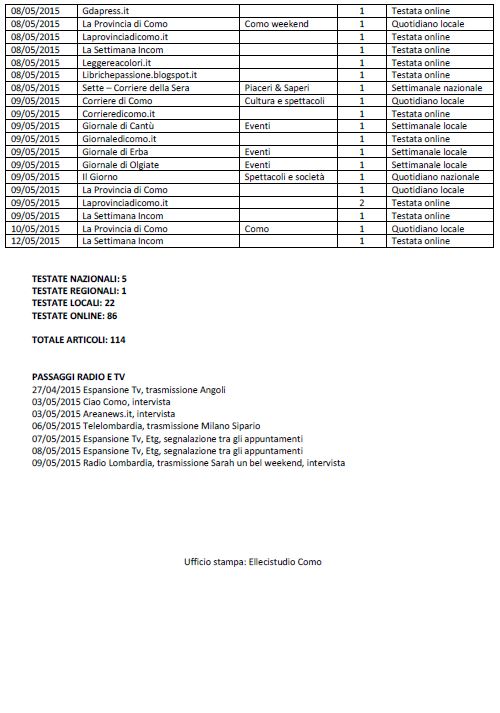 Portale Como
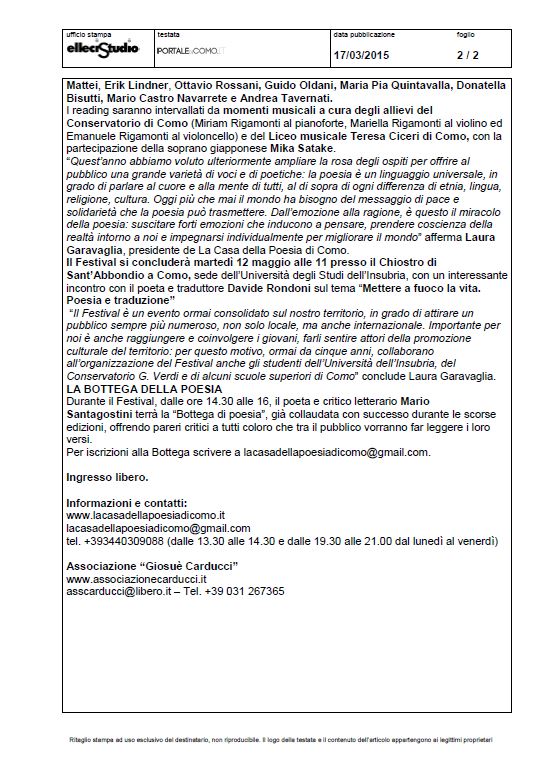 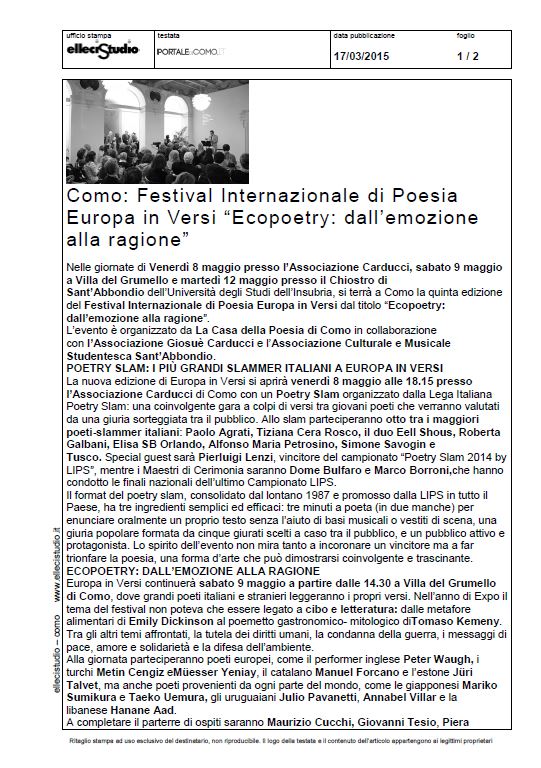 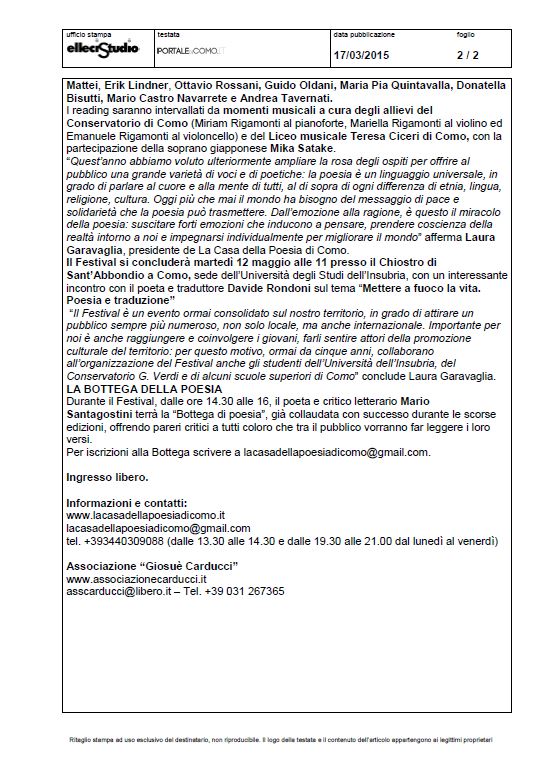 Nonsolocomo.it
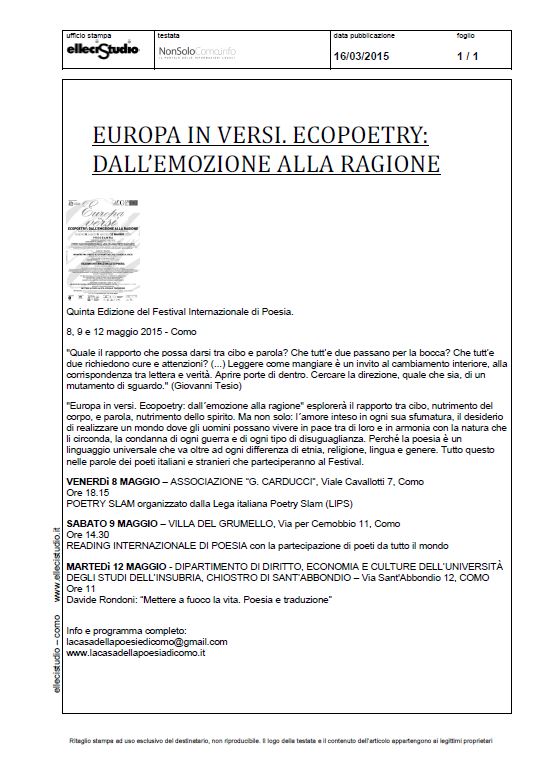 “Poeticamente abita l’uomo sulla terra”Friedrich Hölderin
LA POESIA DI VILLA DEL GRUMELLO
E L’INCANTO  DEL NOSTRO LAGO
IL PUBBLICO DI EUROPA IN VERSI EDIZIONE 2011. IN PRIMO PIANO I POETI VIVIAN LAMARQUE E MILO DE ANGELIS
IL FOLTO PUBBLICO PRESENTE SIN DALLA PRIMA EDIZIONE
IL POETA MAURIZIO CUCCHI
LA POETESSA PATRIZIA VALDUGA
LA POETESSA ANA BLANDIANA, LA VOCE PIÙ IMPORTANTE DELLA POESIA RUMENA CONTEMPORANEA
IL POETA KARL LUBOMIRSKY
MONIKA RINK E AMOS MATTIO
LA POETESSA VIVIAN LAMAORQUE
IL PUBBLICO E ILPOETA AUSTRIACO KARL LUBOMIRSKY
IL POETA POLACCO RYSZARD KRYNICHY CON UNA STUDENTESSA DELL’INSUBRIA PARTE DELLO STAFF
IL POETA TICINESE ALBERTO NESSI
IL POETA MILO DE ANGELIS
IL MAESTRO MARCO ROSSI DEL CONSERVATORIO DI COMO E IL SOPRANO CONSUELO GILARDONI
“La poesia salva la vita”Donatella Bisutti
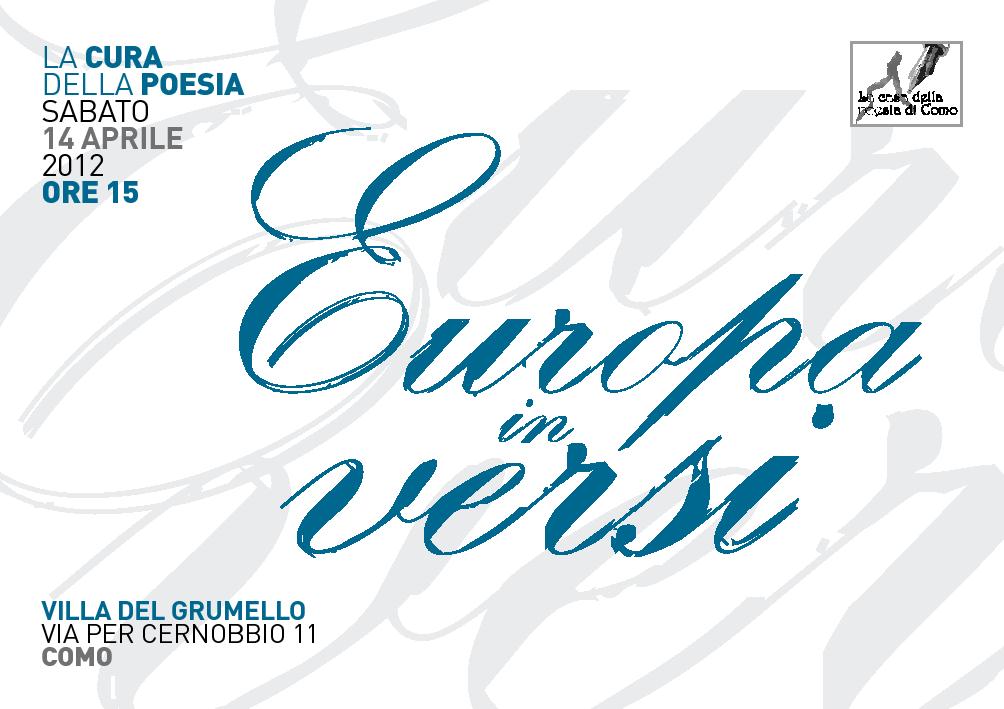 MEDICAL HUMANITIES E POETRY TERAPY: IL PROF. GRAZIANO MARTIGNONI
IL POETA TICINESE FABIANO ALBORGHETTI
LA PSICOLOGA PATRIZIA TRIMBOLI
Il poeta Maurizio Cucchi
La poetessa marocchina Fatiah Morchid
Fatiah Morchid e l’attrice Laura Negretti
Il poeta Giampiero Neri
Laura Negeretti e il poeta portoghese Gastao Cruz
Il poeta spagnolo Juan Carlos Reche
Il poeta francese Alain Vestein
Il poeta Giorgio Prestinoni
Il poeta Mario Santagostini
Gli allievi del Conservatorio di Como: un quartetto d’archi di successo
Giovani poeti: La poetessa e narratrice Lucrezia Lerro
Giovani poeti: Carla Saracino
Maurizio Cucchi e Basilio Luoni
Edoardo Boncinelli
La poetessa Antonella Anedda
I poeti Germain Droogenbroodt e Donatella Bisutti
Il Prof. Giorgio Maria Zamperetti
La Prof.ssa Michela Prest e Simone Rabaioli
La poetessa Mary Barbara Tolusso
La poetessa e critica letteraria Piera Mattei
La poetessa Roberta Dapunt
Il poeta Gilberto Isella
Il soprano Consuelo Gilardoni
Laura Garavaglia e Germain Droogenbroodt
La poetessa Doris Kareva e Piera Mattei
Il poeta turco Tugrul Tanyol
Gli allievi del Conservatorio Sara Tisba e Antonio Montorfano
La poetessa Donatella Bisutti
Il poeta russo Evgenij Solonovic
Il poeta Giuseppe Conte
Il Maestro Alessandro Cadario e il Coro Hebel
Il violinista Jamal Ouassini e il poeta Juan Vicente Piqueras
Il poeta portoghese Joao Carlos Abreu
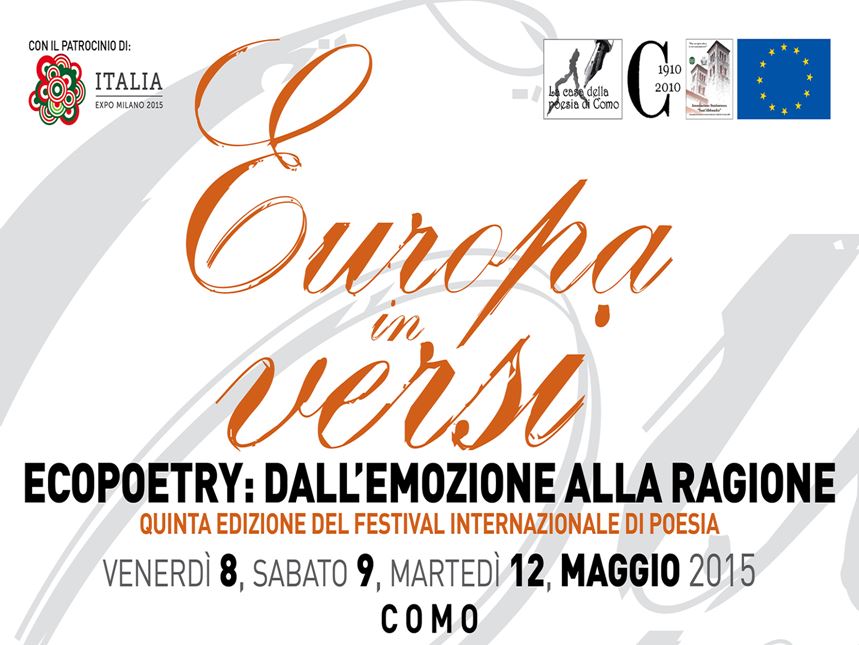 Venerdì 8 maggio – Poetry Slam
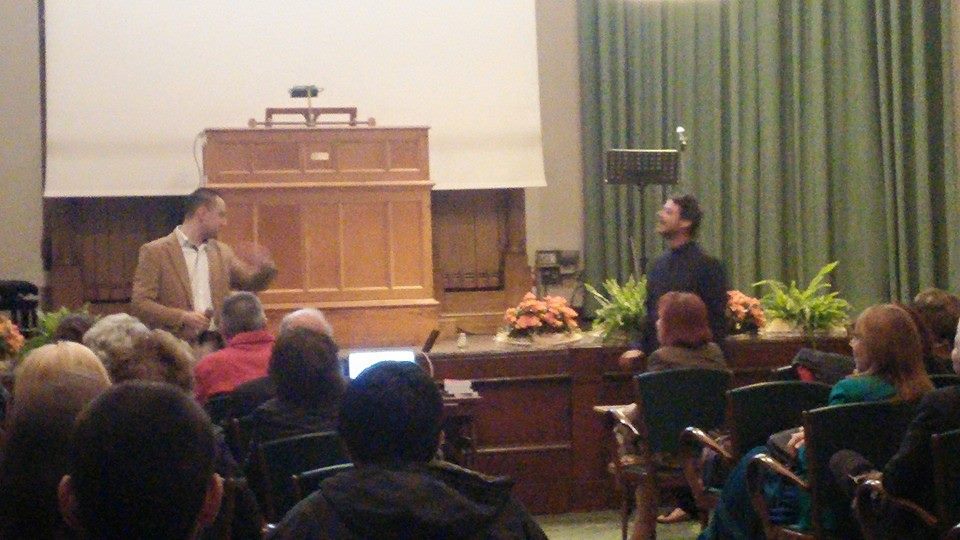 Sabato 9 maggio pomeriggio –si parte!Il pubblico di Europa in versi 2015
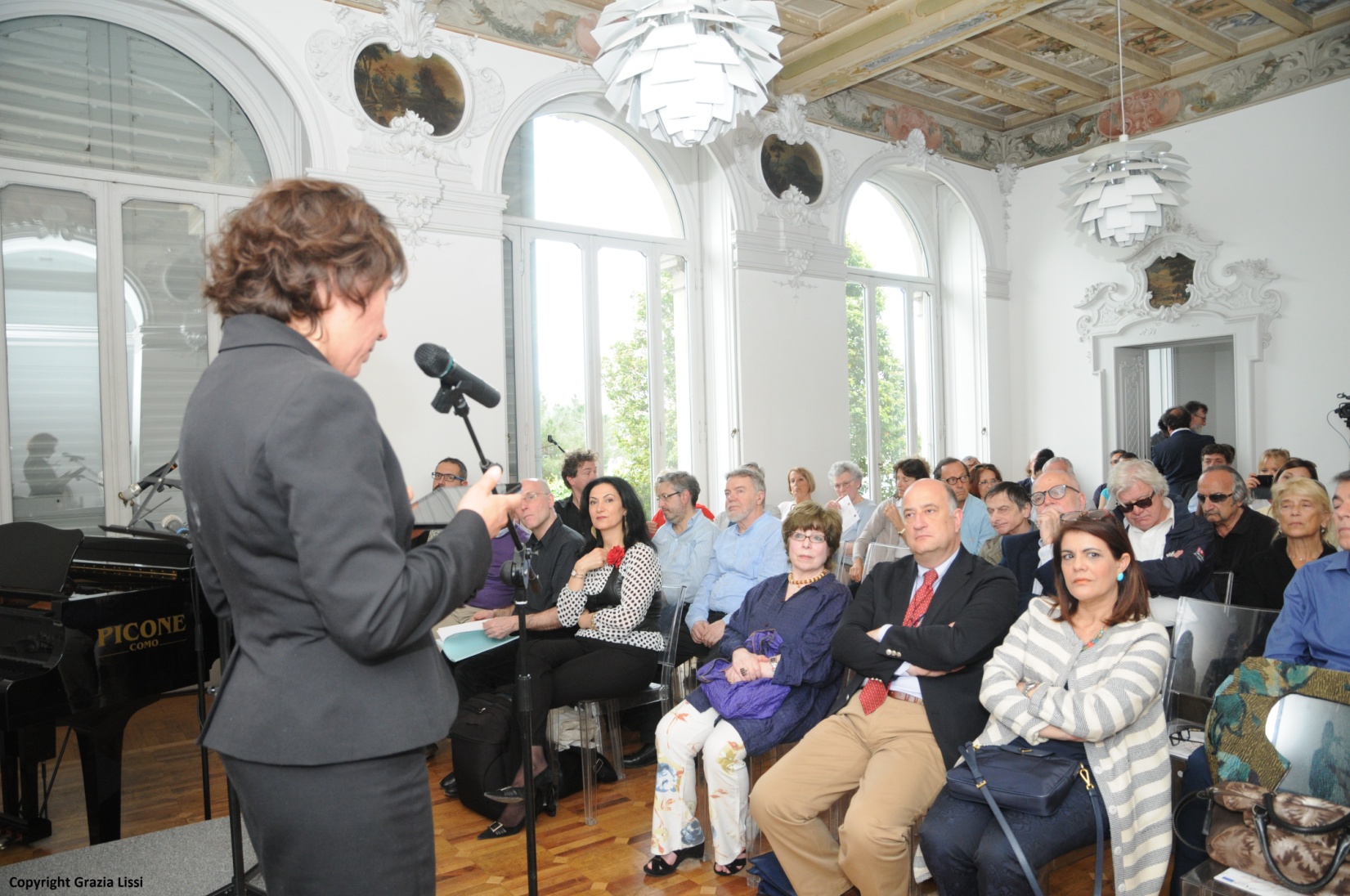 Il poeta Giovanni Tesio